웹캠 수신하는 방법
화면 우측 하단 ^표시 클릭
Saferzone(파란색 원모양) 아이콘 마우스 우클릭 후 정책 수신
팀즈 내 상단 카메라 on 확인
환경안전팀 월간 소통회의(MBS) 작성방법
*MBS(Monthly Brief Safety)
2025. 01
환경안전팀
목 차
01 Safety Moment

02 PJT 주요 현황/우수사례

03 전달사항

04 건의/의견사항

05 총평
3
1. Safety Moment
PJT 주요 현황
SDC 아산현장
2. 당사현황 공유
2-1. PJT 현장 상황 보고(SDC 아산현장)
□ 관련법규
<사업장 위험성평가에 관한 지침(고용노동부 고시 제2023-19호) 제5조(위험성평가 실시주체)>
① 사업주는 스스로 사업장의 유해·위험요인을 파악하고 이를 평가하여 관리 개선하는 등 위험성평가를 실시하여야 한다.
② 법 제63조에 따른 작업의 일부 또는 전부를 도급에 의하여 행하는 사업의 경우는 
　 도급을 준 도급인과 도급을 받은 수급인은 각각 제1항에 따른 위험성평가를 실시하여야 한다.
2. 당사현황 공유
2-1. PJT 현장 상황 보고(SDC 아산현장)
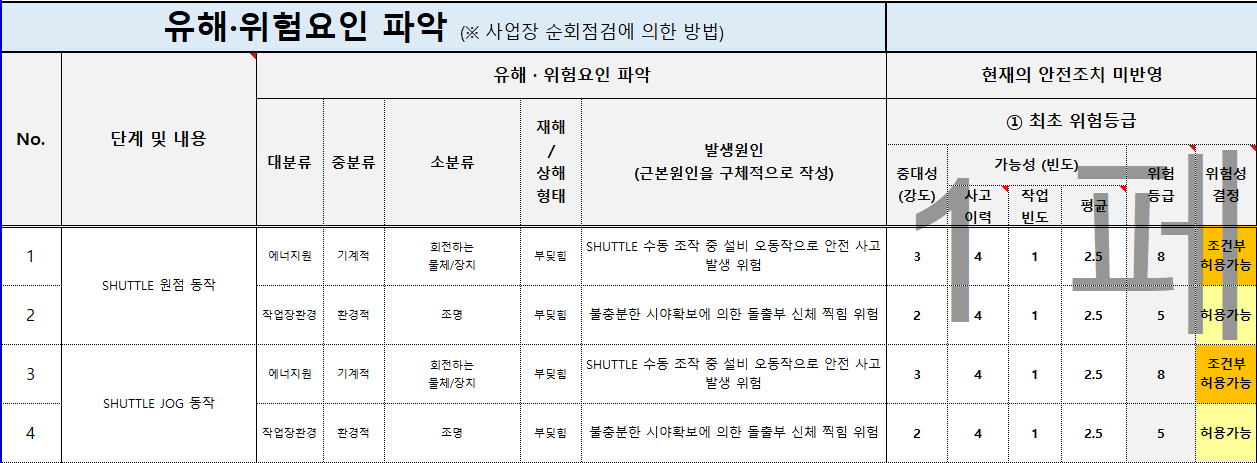 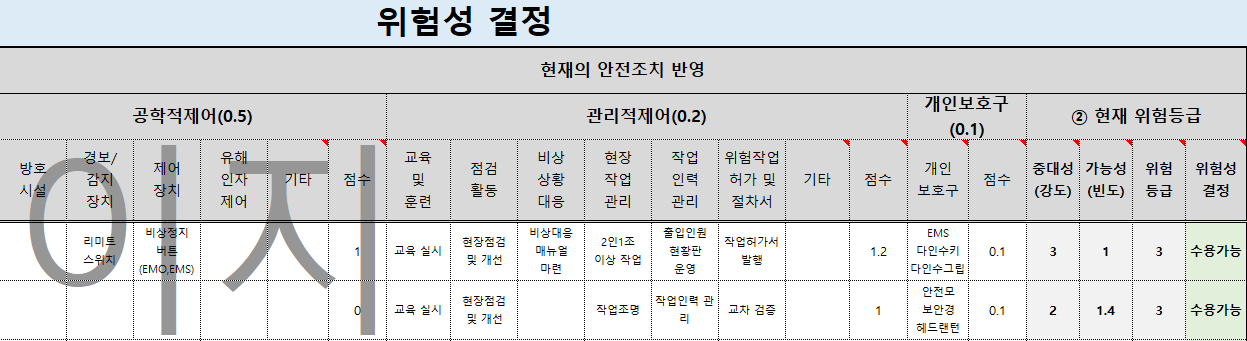 □ 예시
급소Point 일치
안전대책 일치
위험도 일치
SOP 작업단계 및 내용 일치
< SOP >
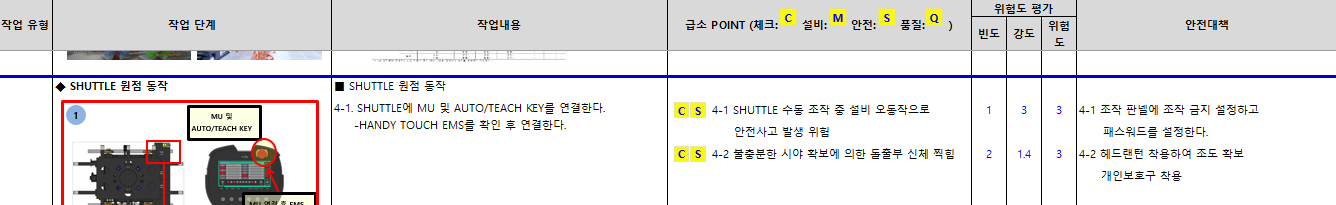 < S-TRA >
SEC 천안 현장
2. 당사현황 공유
2-1. PJT 현장 상황 보고(현장)
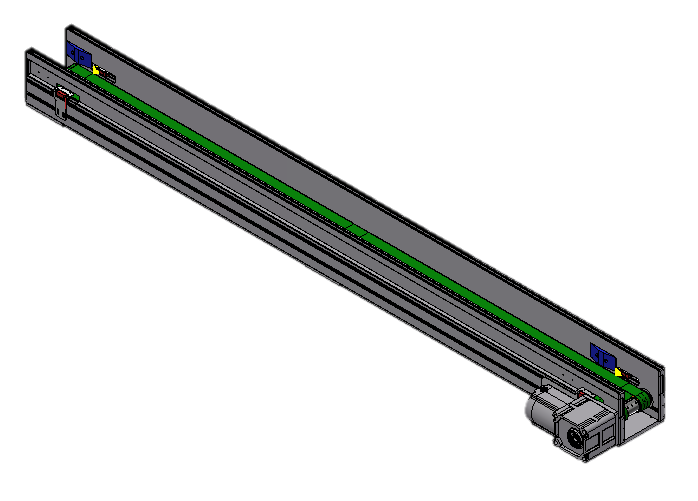 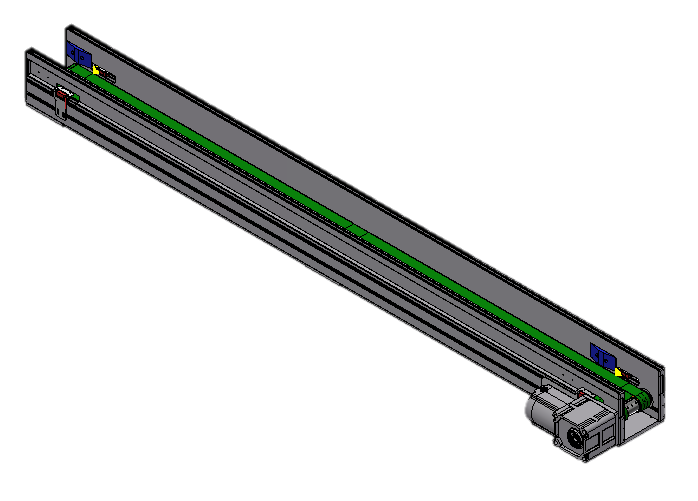 2. 당사현황 공유
2-2. PJT 위험작업에 대한 의견 공유
기존 작업방법
보완 작업방법
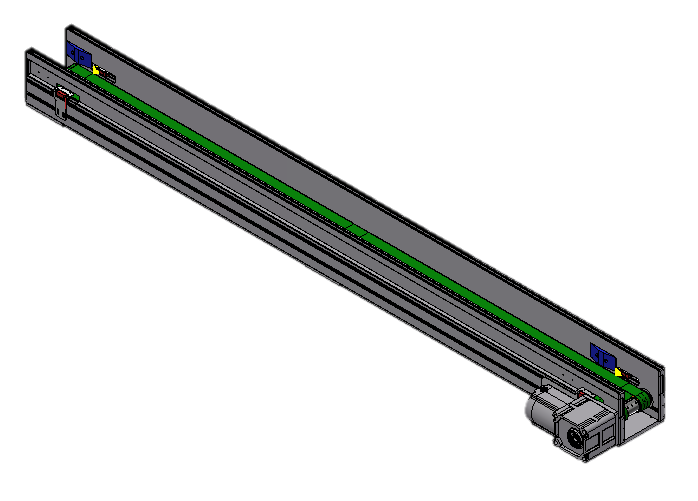 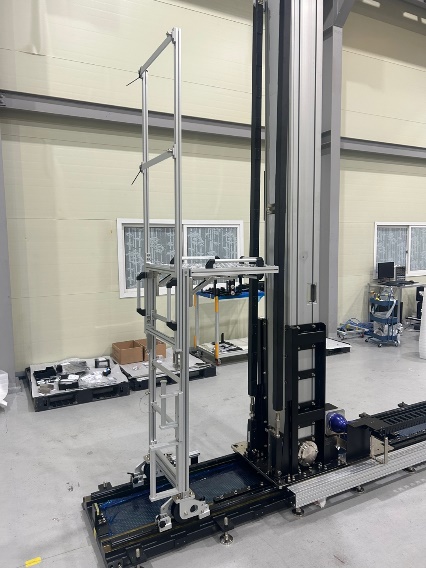 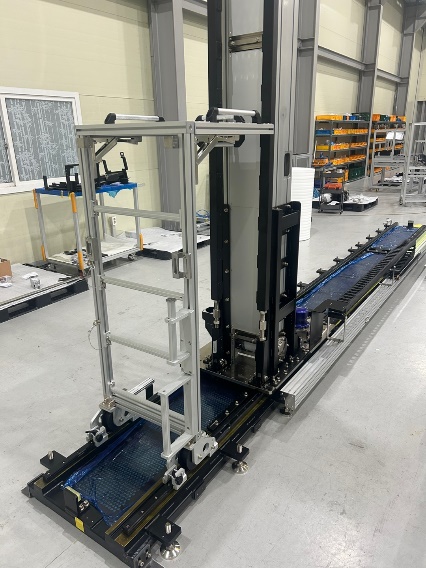 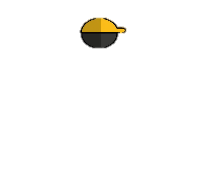 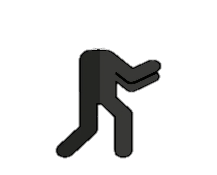 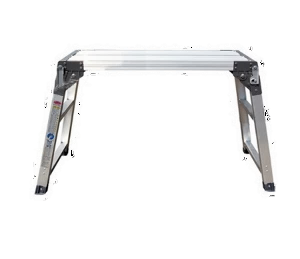 1.2m 이상
3m 미만2인 1조
1.2m 이상
2인 1조
1m 미만
※ A형 사다리 사용 예시
※ 말비계사다리 사용 예시
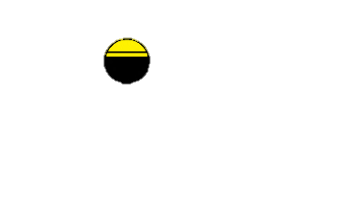 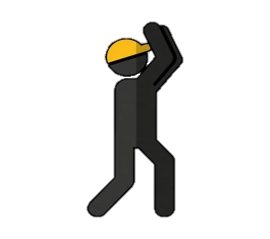 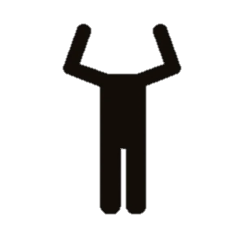 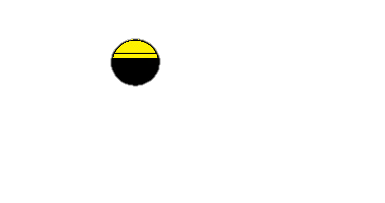 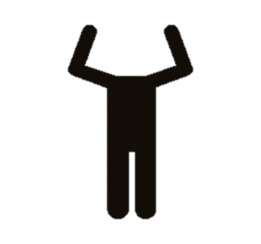 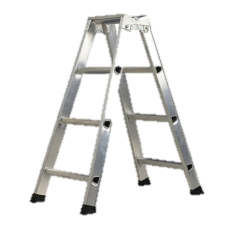 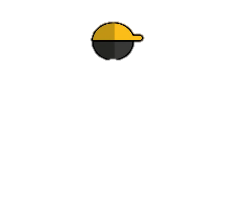 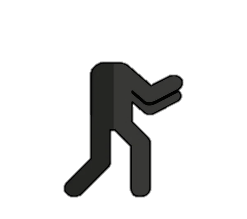 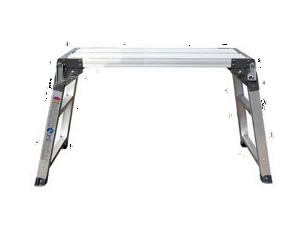 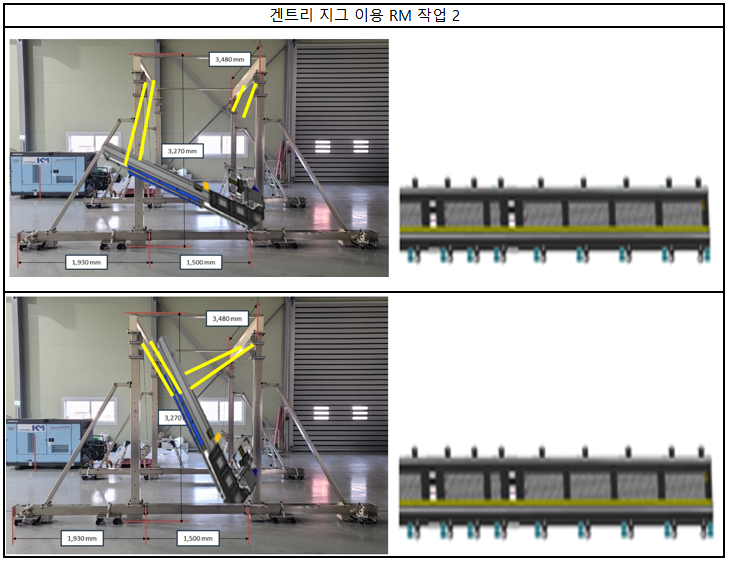 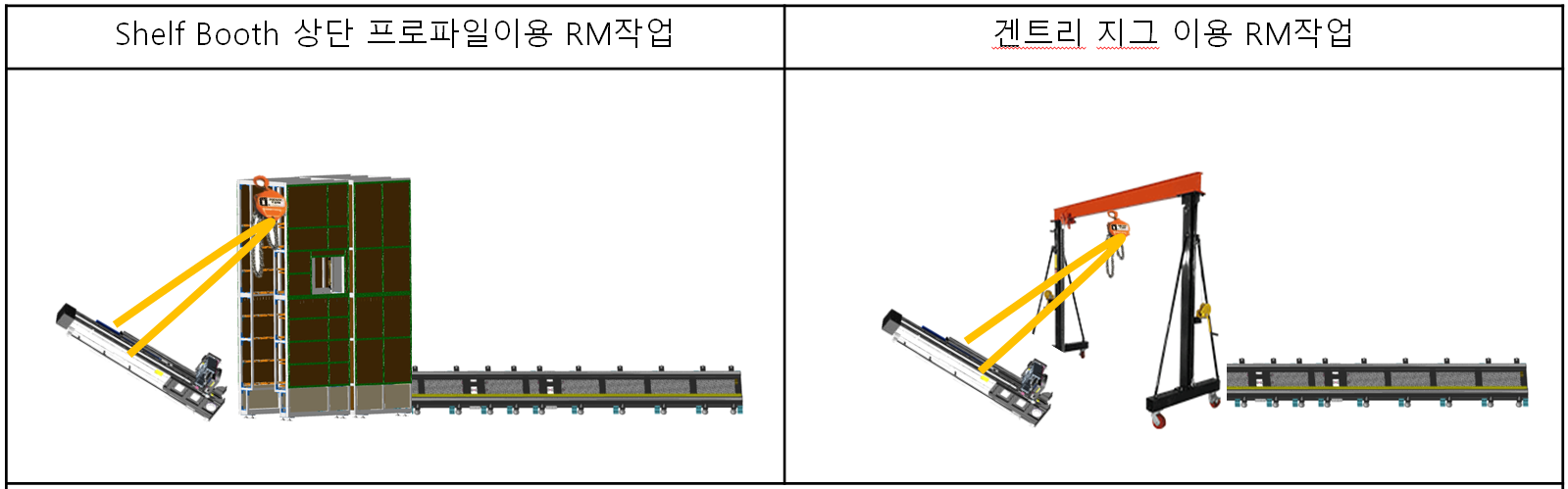 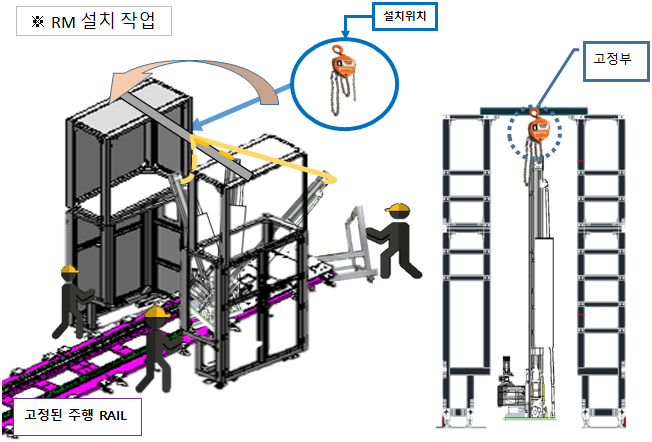 2. 당사현황 공유
2-3. PJT 위험작업에 대한 의견 공유
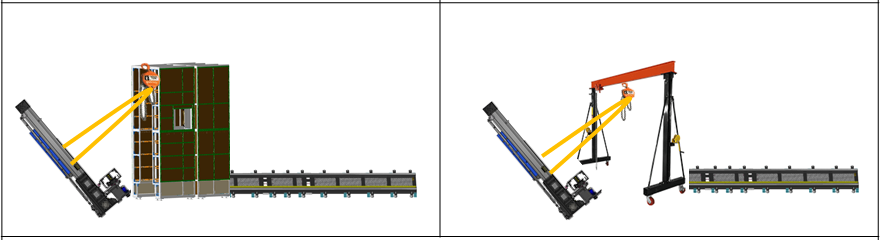 1. 기립 전 RM
안전블록or
생명줄 설치

2. 제작 시 RM 측면 로립 설치하여 제작
전달사항
3. 사업장 전달사항
3-2. 채용 시 교육 이수 확인서 변경 (REMIND)
1) 교육내용 추가
          가. 위험성평가에 관한 사항
          나. 산업재해보상보험 제도에 관한 사항
          다. 직장 내 괴롭힘, 고객의 폭언 등으로 인한 건강장해 예방 및 관리에 관한 사항
      2) SFA safety Goledn  Rules 추가
      3) 안전 서약 7번 항목 문구 수정  
         - 가설전기 -> 전기
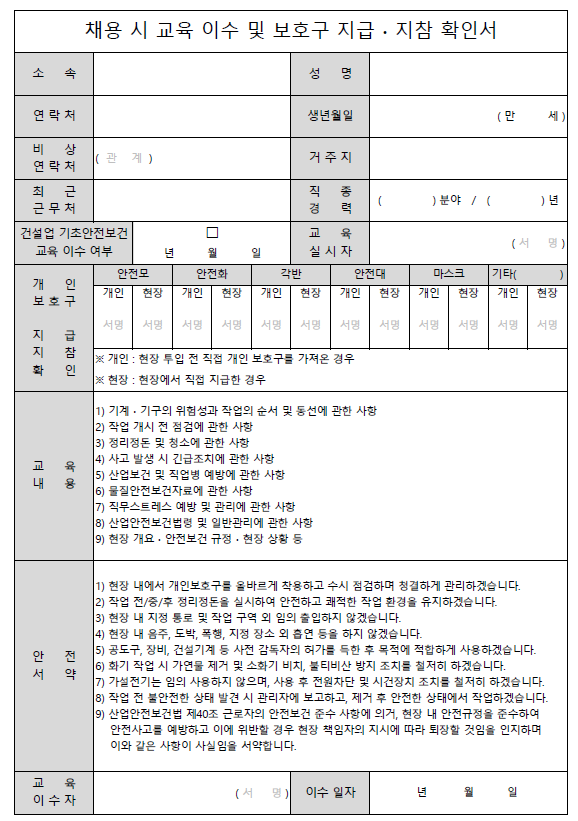 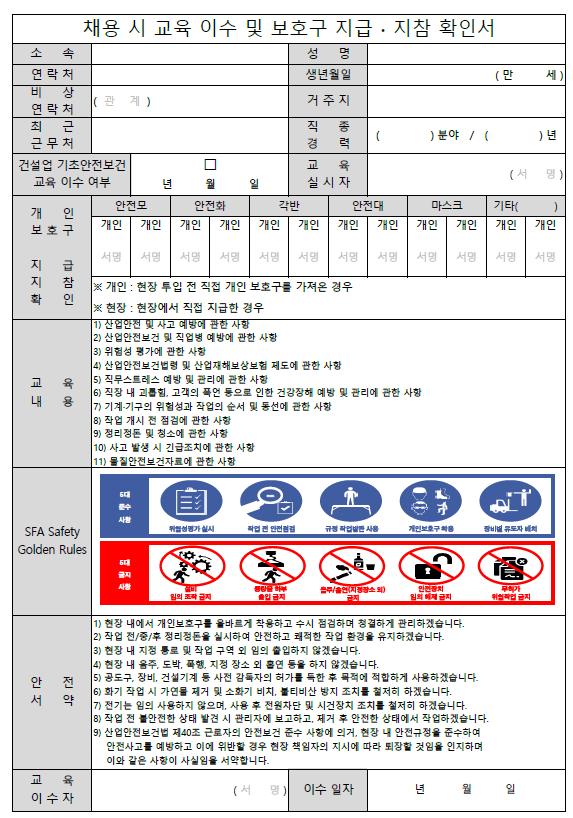 변경 전
변경 후
건의/의견사항
총평